（様式４）
写真添付欄
写真添付の際の留意事項（本様式使用の際は本記述を削除してから写真を添付すること。）

・審査委員会での審査の参考とするため、調書（２）～（４）に記載した技能･功績等が具体的に分かる作品の写真や作業風景等の写真を「写真添付欄」内に添付し、写真の内容についての説明を「写真説明」欄に簡潔に記入すること。なお、各調書の内容と関連性が低いと審査委員会で判断された写真は、審査の参考とはしない可能性があることに留意されたい。
・被推薦者本人と分かる直近１年以内に撮影された作業風景の写真を最低１枚以上添付すること。
・写真の枚数に制限はないが、写真様式は計10枚以内とすること。写真は必ず写真添付欄内に収め、本ファイルを含む推薦書類の合計サイズが被推薦者１人につき指定された容量以内となるよう、適宜トリミング部分の削除や不鮮明にならない範囲での画像圧縮等を行うこと。
・本様式のレイアウト変更（各欄の場所移動やサイズの変更等）はしないこと。
・改善事案等の功績を記載する場合、写真に代えて図表を添付しても差し支えない。
写真添付の際の留意事項補足

・直近１年以内･･･令和５年４月１日～令和６年３月３１日
・本ファイルを含む推薦書類の合計サイズが被推薦者１人につき合計１メガバイト以内とすること。
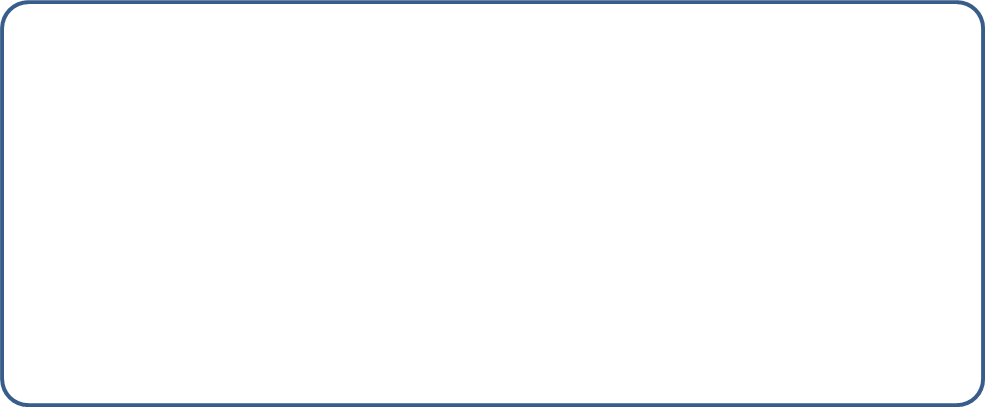 写真添付欄
（様式４）
写真添付欄
写真添付の際の留意事項（本様式使用の際は本記述を削除してから写真を添付すること。）

・審査委員会での審査の参考とするため、調書（２）～（４）に記載した技能･功績等が具体的に分かる作品の写真や作業風景等の写真を「写真添付欄」内に添付し、写真の内容についての説明を「写真説明」欄に簡潔に記入すること。なお、各調書の内容と関連性が低いと審査委員会で判断された写真は、審査の参考とはしない可能性があることに留意されたい。
・被推薦者本人と分かる直近１年以内に撮影された作業風景の写真を最低１枚以上添付すること。
・写真の枚数に制限はないが、写真様式は計10枚以内とすること。写真は必ず写真添付欄内に収め、本ファイルを含む推薦書類の合計サイズが被推薦者１人につき指定された容量以内となるよう、適宜トリミング部分の削除や不鮮明にならない範囲での画像圧縮等を行うこと。
・本様式のレイアウト変更（各欄の場所移動やサイズの変更等）はしないこと。
・改善事案等の功績を記載する場合、写真に代えて図表を添付しても差し支えない。
写真添付の際の留意事項補足

・直近１年以内･･･令和４年４月１日～令和５年３月31日
・本ファイルを含む推薦書類の合計サイズが被推薦者１人につき合計１メガバイト以内とすること。
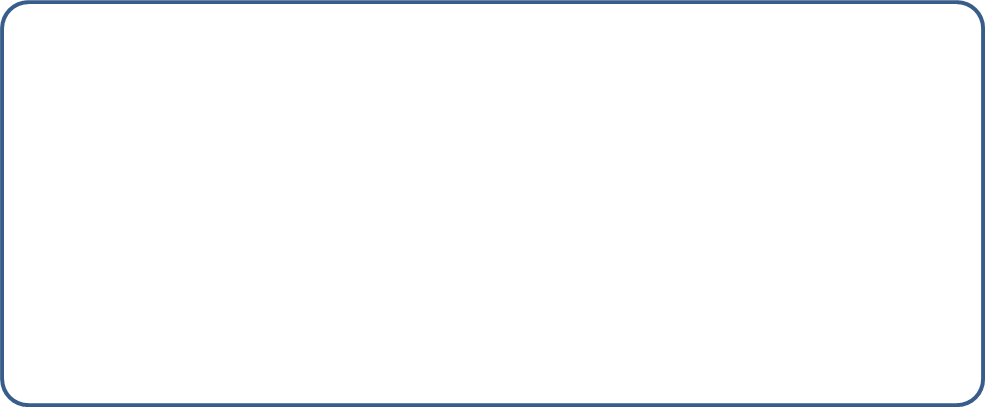 写真添付欄
（様式４）
写真添付欄
写真添付の際の留意事項（本様式使用の際は本記述を削除してから写真を添付すること。）

・審査委員会での審査の参考とするため、調書（２）～（４）に記載した技能･功績等が具体的に分かる作品の写真や作業風景等の写真を「写真添付欄」内に添付し、写真の内容についての説明を「写真説明」欄に簡潔に記入すること。なお、各調書の内容と関連性が低いと審査委員会で判断された写真は、審査の参考とはしない可能性があることに留意されたい。
・被推薦者本人と分かる直近１年以内に撮影された作業風景の写真を最低１枚以上添付すること。
・写真の枚数に制限はないが、写真様式は計10枚以内とすること。写真は必ず写真添付欄内に収め、本ファイルを含む推薦書類の合計サイズが被推薦者１人につき指定された容量以内となるよう、適宜トリミング部分の削除や不鮮明にならない範囲での画像圧縮等を行うこと。
・本様式のレイアウト変更（各欄の場所移動やサイズの変更等）はしないこと。
・改善事案等の功績を記載する場合、写真に代えて図表を添付しても差し支えない。
写真添付の際の留意事項補足

・直近１年以内･･･令和４年４月１日～令和５年３月31日
・本ファイルを含む推薦書類の合計サイズが被推薦者１人につき合計１メガバイト以内とすること。
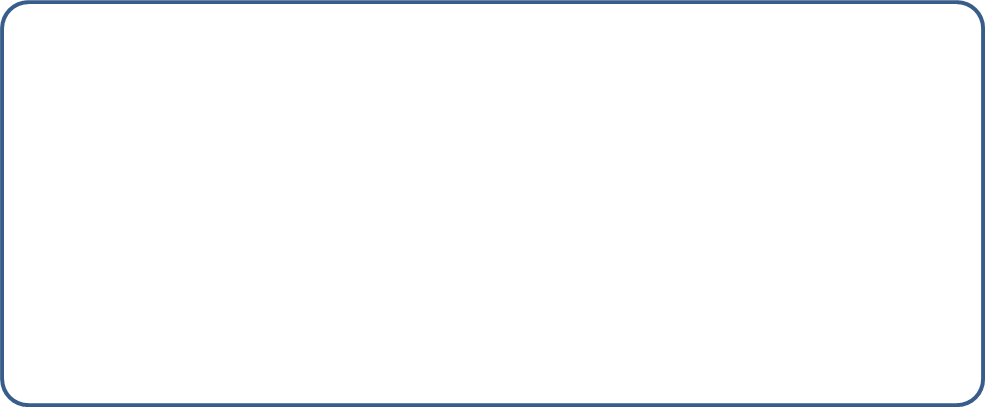 写真添付欄
（様式４）
写真添付欄
写真添付の際の留意事項（本様式使用の際は本記述を削除してから写真を添付すること。）

・審査委員会での審査の参考とするため、調書（２）～（４）に記載した技能･功績等が具体的に分かる作品の写真や作業風景等の写真を「写真添付欄」内に添付し、写真の内容についての説明を「写真説明」欄に簡潔に記入すること。なお、各調書の内容と関連性が低いと審査委員会で判断された写真は、審査の参考とはしない可能性があることに留意されたい。
・被推薦者本人と分かる直近１年以内に撮影された作業風景の写真を最低１枚以上添付すること。
・写真の枚数に制限はないが、写真様式は計10枚以内とすること。写真は必ず写真添付欄内に収め、本ファイルを含む推薦書類の合計サイズが被推薦者１人につき指定された容量以内となるよう、適宜トリミング部分の削除や不鮮明にならない範囲での画像圧縮等を行うこと。
・本様式のレイアウト変更（各欄の場所移動やサイズの変更等）はしないこと。
・改善事案等の功績を記載する場合、写真に代えて図表を添付しても差し支えない。
写真添付の際の留意事項補足

・直近１年以内･･･令和４年４月１日～令和５年３月31日
・本ファイルを含む推薦書類の合計サイズが被推薦者１人につき合計１メガバイト以内とすること。
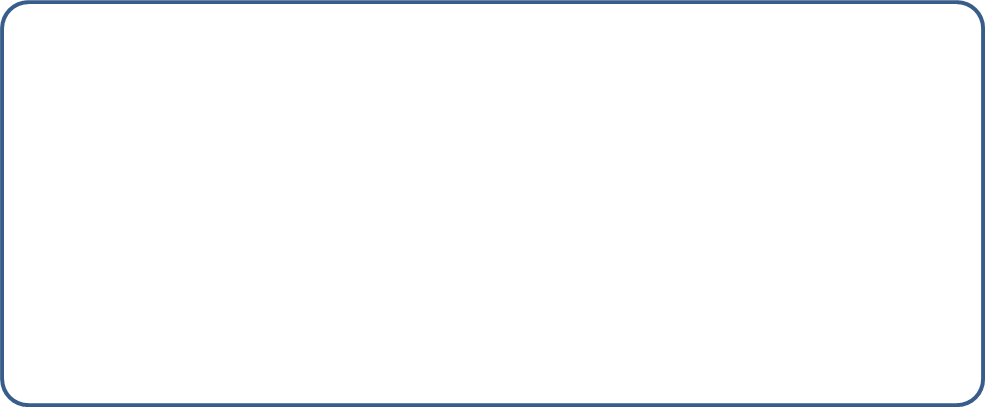 写真添付欄
（様式４）
写真添付欄
写真添付の際の留意事項（本様式使用の際は本記述を削除してから写真を添付すること。）

・審査委員会での審査の参考とするため、調書（２）～（４）に記載した技能･功績等が具体的に分かる作品の写真や作業風景等の写真を「写真添付欄」内に添付し、写真の内容についての説明を「写真説明」欄に簡潔に記入すること。なお、各調書の内容と関連性が低いと審査委員会で判断された写真は、審査の参考とはしない可能性があることに留意されたい。
・被推薦者本人と分かる直近１年以内に撮影された作業風景の写真を最低１枚以上添付すること。
・写真の枚数に制限はないが、写真様式は計10枚以内とすること。写真は必ず写真添付欄内に収め、本ファイルを含む推薦書類の合計サイズが被推薦者１人につき指定された容量以内となるよう、適宜トリミング部分の削除や不鮮明にならない範囲での画像圧縮等を行うこと。
・本様式のレイアウト変更（各欄の場所移動やサイズの変更等）はしないこと。
・改善事案等の功績を記載する場合、写真に代えて図表を添付しても差し支えない。
写真添付の際の留意事項補足

・直近１年以内･･･令和４年４月１日～令和５年３月31日
・本ファイルを含む推薦書類の合計サイズが被推薦者１人につき合計１メガバイト以内とすること。
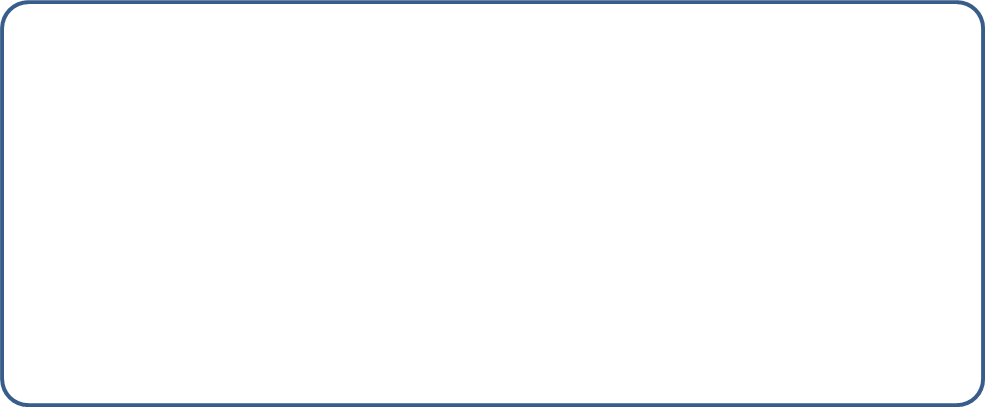 写真添付欄
（様式４）
写真添付欄
写真添付の際の留意事項（本様式使用の際は本記述を削除してから写真を添付すること。）

・審査委員会での審査の参考とするため、調書（２）～（４）に記載した技能･功績等が具体的に分かる作品の写真や作業風景等の写真を「写真添付欄」内に添付し、写真の内容についての説明を「写真説明」欄に簡潔に記入すること。なお、各調書の内容と関連性が低いと審査委員会で判断された写真は、審査の参考とはしない可能性があることに留意されたい。
・被推薦者本人と分かる直近１年以内に撮影された作業風景の写真を最低１枚以上添付すること。
・写真の枚数に制限はないが、写真様式は計10枚以内とすること。写真は必ず写真添付欄内に収め、本ファイルを含む推薦書類の合計サイズが被推薦者１人につき指定された容量以内となるよう、適宜トリミング部分の削除や不鮮明にならない範囲での画像圧縮等を行うこと。
・本様式のレイアウト変更（各欄の場所移動やサイズの変更等）はしないこと。
・改善事案等の功績を記載する場合、写真に代えて図表を添付しても差し支えない。
写真添付の際の留意事項補足

・直近１年以内･･･令和４年４月１日～令和５年３月31日
・本ファイルを含む推薦書類の合計サイズが被推薦者１人につき合計１メガバイト以内とすること。
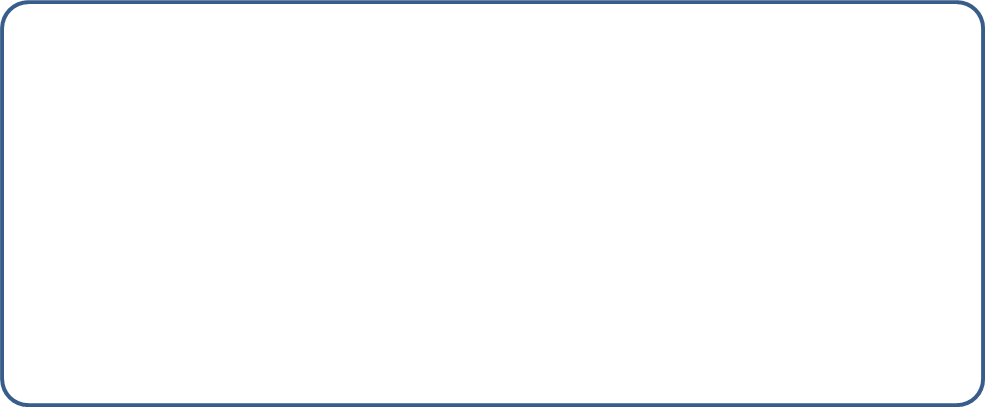 写真添付欄
（様式４）
写真添付欄
写真添付の際の留意事項（本様式使用の際は本記述を削除してから写真を添付すること。）

・審査委員会での審査の参考とするため、調書（２）～（４）に記載した技能･功績等が具体的に分かる作品の写真や作業風景等の写真を「写真添付欄」内に添付し、写真の内容についての説明を「写真説明」欄に簡潔に記入すること。なお、各調書の内容と関連性が低いと審査委員会で判断された写真は、審査の参考とはしない可能性があることに留意されたい。
・被推薦者本人と分かる直近１年以内に撮影された作業風景の写真を最低１枚以上添付すること。
・写真の枚数に制限はないが、写真様式は計10枚以内とすること。写真は必ず写真添付欄内に収め、本ファイルを含む推薦書類の合計サイズが被推薦者１人につき指定された容量以内となるよう、適宜トリミング部分の削除や不鮮明にならない範囲での画像圧縮等を行うこと。
・本様式のレイアウト変更（各欄の場所移動やサイズの変更等）はしないこと。
・改善事案等の功績を記載する場合、写真に代えて図表を添付しても差し支えない。
写真添付の際の留意事項補足

・直近１年以内･･･令和４年４月１日～令和５年３月31日
・本ファイルを含む推薦書類の合計サイズが被推薦者１人につき合計１メガバイト以内とすること。
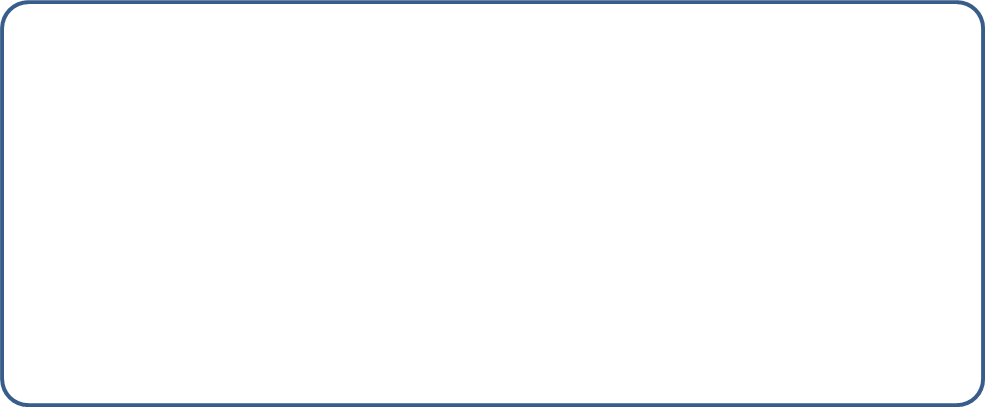 写真添付欄
（様式４）
写真添付欄
写真添付の際の留意事項（本様式使用の際は本記述を削除してから写真を添付すること。）

・審査委員会での審査の参考とするため、調書（２）～（４）に記載した技能･功績等が具体的に分かる作品の写真や作業風景等の写真を「写真添付欄」内に添付し、写真の内容についての説明を「写真説明」欄に簡潔に記入すること。なお、各調書の内容と関連性が低いと審査委員会で判断された写真は、審査の参考とはしない可能性があることに留意されたい。
・被推薦者本人と分かる直近１年以内に撮影された作業風景の写真を最低１枚以上添付すること。
・写真の枚数に制限はないが、写真様式は計10枚以内とすること。写真は必ず写真添付欄内に収め、本ファイルを含む推薦書類の合計サイズが被推薦者１人につき指定された容量以内となるよう、適宜トリミング部分の削除や不鮮明にならない範囲での画像圧縮等を行うこと。
・本様式のレイアウト変更（各欄の場所移動やサイズの変更等）はしないこと。
・改善事案等の功績を記載する場合、写真に代えて図表を添付しても差し支えない。
写真添付の際の留意事項補足

・直近１年以内･･･令和４年４月１日～令和５年３月31日
・本ファイルを含む推薦書類の合計サイズが被推薦者１人につき合計１メガバイト以内とすること。
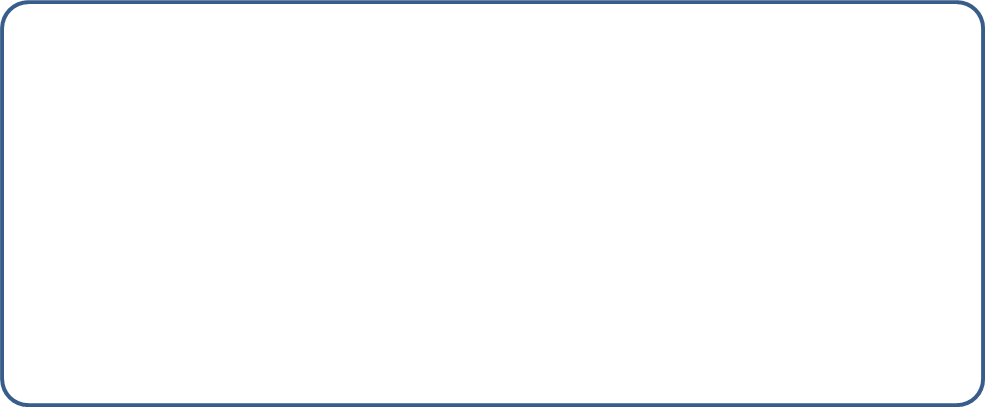 写真添付欄
（様式４）
写真添付欄
写真添付の際の留意事項（本様式使用の際は本記述を削除してから写真を添付すること。）

・審査委員会での審査の参考とするため、調書（２）～（４）に記載した技能･功績等が具体的に分かる作品の写真や作業風景等の写真を「写真添付欄」内に添付し、写真の内容についての説明を「写真説明」欄に簡潔に記入すること。なお、各調書の内容と関連性が低いと審査委員会で判断された写真は、審査の参考とはしない可能性があることに留意されたい。
・被推薦者本人と分かる直近１年以内に撮影された作業風景の写真を最低１枚以上添付すること。
・写真の枚数に制限はないが、写真様式は計10枚以内とすること。写真は必ず写真添付欄内に収め、本ファイルを含む推薦書類の合計サイズが被推薦者１人につき指定された容量以内となるよう、適宜トリミング部分の削除や不鮮明にならない範囲での画像圧縮等を行うこと。
・本様式のレイアウト変更（各欄の場所移動やサイズの変更等）はしないこと。
・改善事案等の功績を記載する場合、写真に代えて図表を添付しても差し支えない。
写真添付の際の留意事項補足

・直近１年以内･･･令和４年４月１日～令和５年３月31日
・本ファイルを含む推薦書類の合計サイズが被推薦者１人につき合計１メガバイト以内とすること。
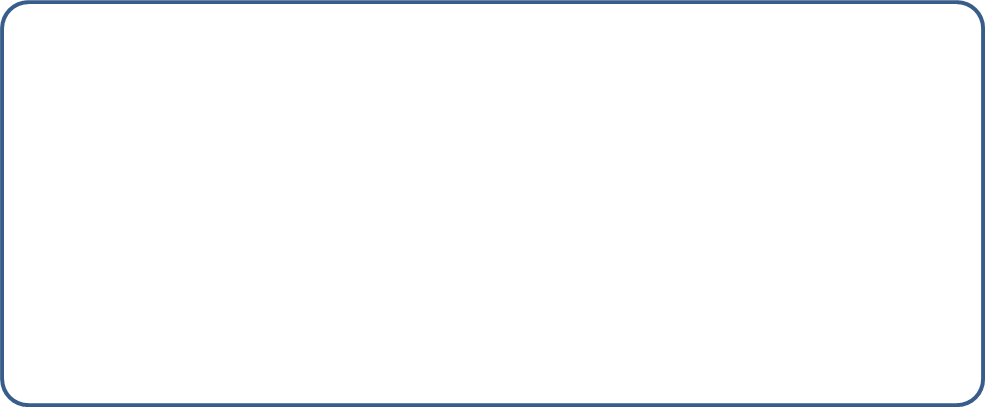 写真添付欄
（様式４）
写真添付欄
写真添付の際の留意事項（本様式使用の際は本記述を削除してから写真を添付すること。）

・審査委員会での審査の参考とするため、調書（２）～（４）に記載した技能･功績等が具体的に分かる作品の写真や作業風景等の写真を「写真添付欄」内に添付し、写真の内容についての説明を「写真説明」欄に簡潔に記入すること。なお、各調書の内容と関連性が低いと審査委員会で判断された写真は、審査の参考とはしない可能性があることに留意されたい。
・被推薦者本人と分かる直近１年以内に撮影された作業風景の写真を最低１枚以上添付すること。
・写真の枚数に制限はないが、写真様式は計10枚以内とすること。写真は必ず写真添付欄内に収め、本ファイルを含む推薦書類の合計サイズが被推薦者１人につき指定された容量以内となるよう、適宜トリミング部分の削除や不鮮明にならない範囲での画像圧縮等を行うこと。
・本様式のレイアウト変更（各欄の場所移動やサイズの変更等）はしないこと。
・改善事案等の功績を記載する場合、写真に代えて図表を添付しても差し支えない。
写真添付の際の留意事項補足

・直近１年以内･･･令和４年４月１日～令和５年３月31日
・本ファイルを含む推薦書類の合計サイズが被推薦者１人につき合計１メガバイト以内とすること。
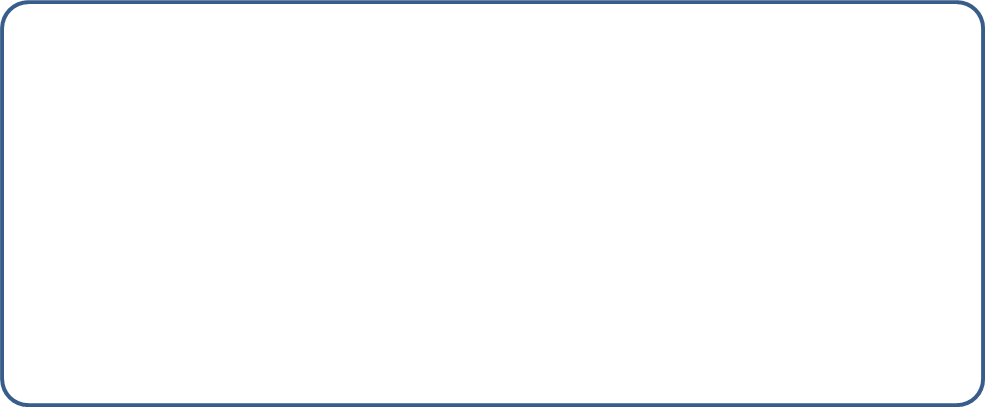 写真添付欄